Sentencing
in 
Scottish courts
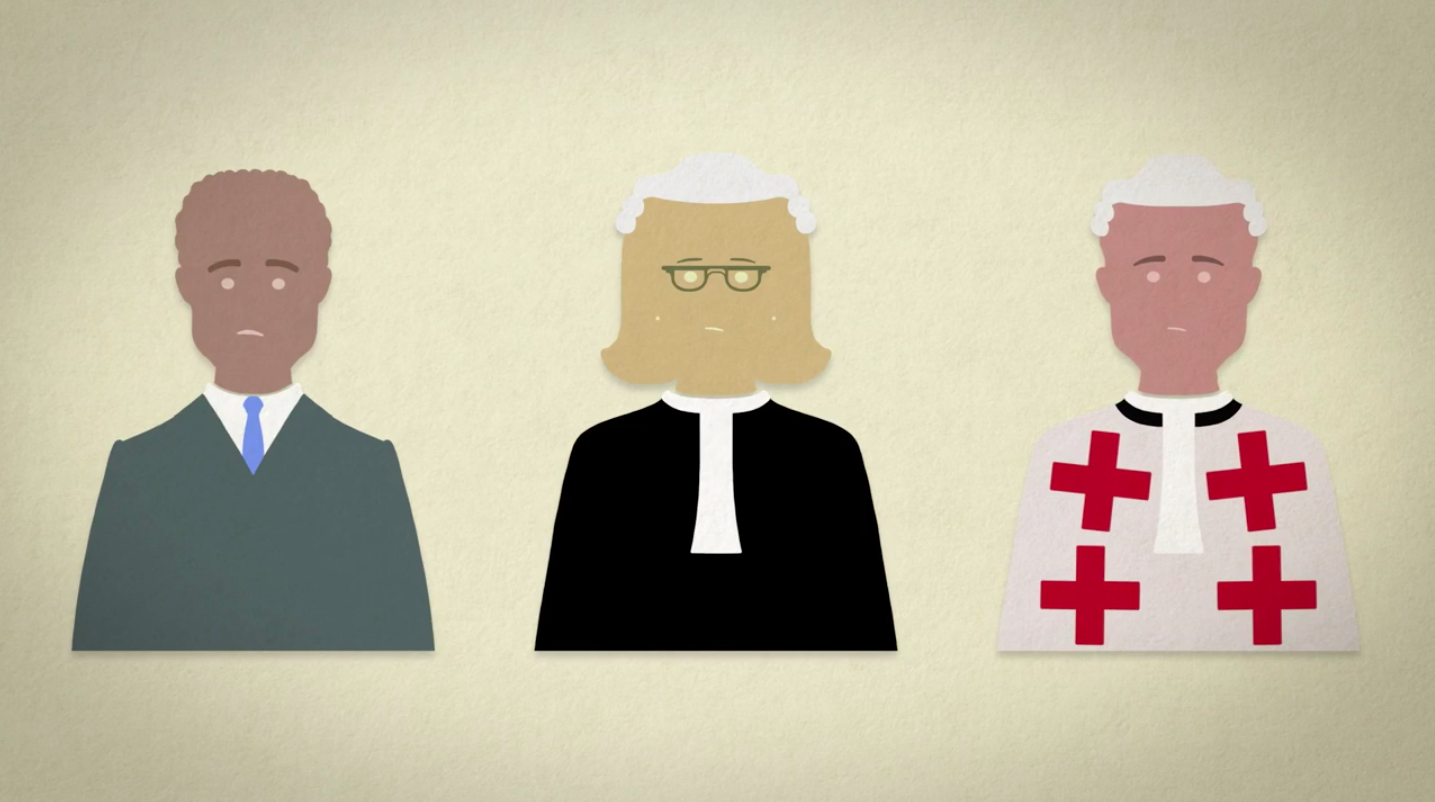 Different Sentences

  admonition 
  fine or compensation order
  community payback order (up to 9 different 	requirements such as unpaid work) 
  electronic tag 
  imprisonment 
  absolute discharge
Different Courts

  justice of the peace court
  sheriff court 
	summary case (less serious) 	solemn cases (more 	serious)
High Court
High end community payback order
up to 300 hours of unpaid work - equivalent of 6 hours a day for 50 days
years of regular meetings with a social worker aimed at changing offending behaviour 
a programme to address an issue such as drug use 
compensation payment made to victim
Community Sentences

research shows people see as lenient 
 
however, overall people tend to agree with  sentences a sheriff would give in specific case scenarios
The Council
Developing Guidelines
conduct research - including on guidelines in other jurisdictions
interview judges
look at public perceptions
gather criminal justice data
engage with interest groups
consult widely - including with public

Current consultations are on the Council website
Principles and Purposes guideline (not ordered or exhaustive)
Determine seriousness
culpability of offender 

harm caused or which could have been caused to victim
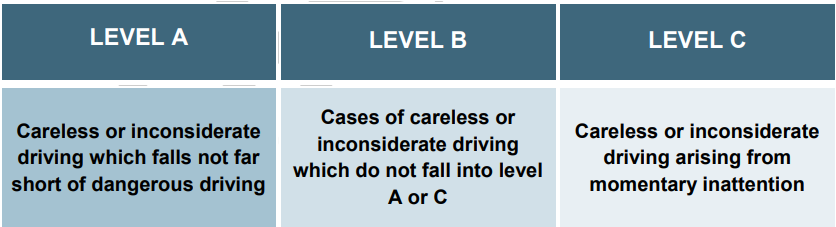 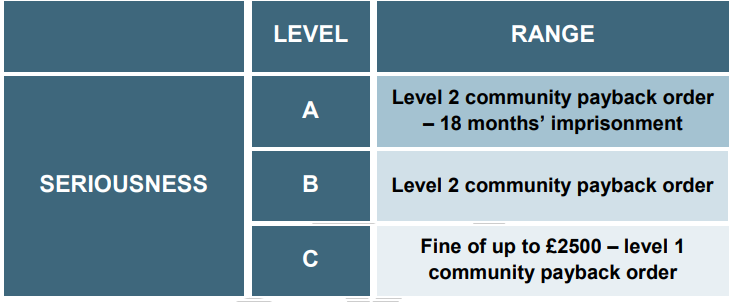 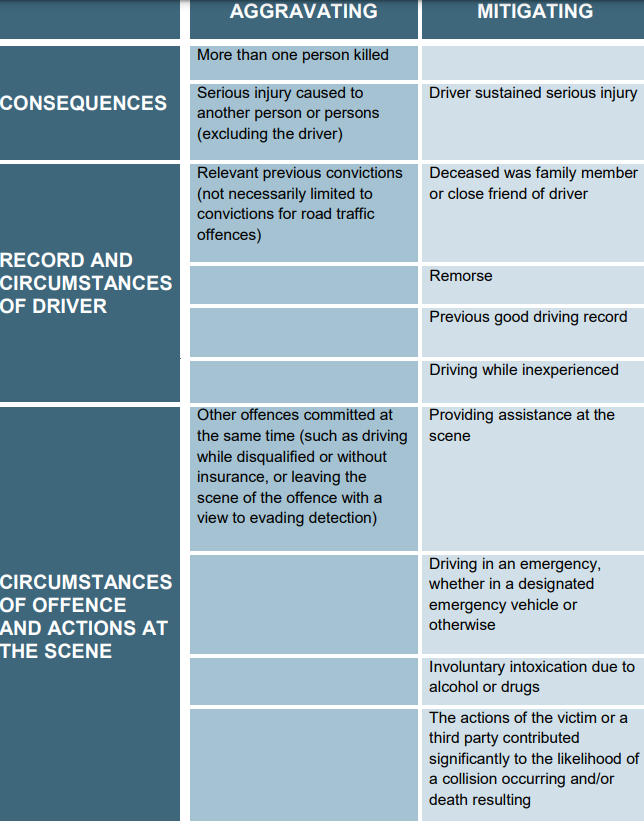 may not have full maturity – leads to lower culpability 

may have greater potential to change
Research - young people
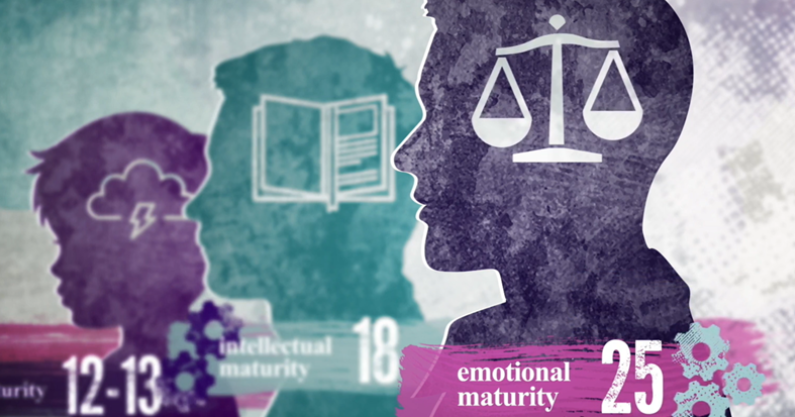 Emphasis on rehabilitation 

This does not  
prevent imprisonment if crime is serious enough
Sentencing young people
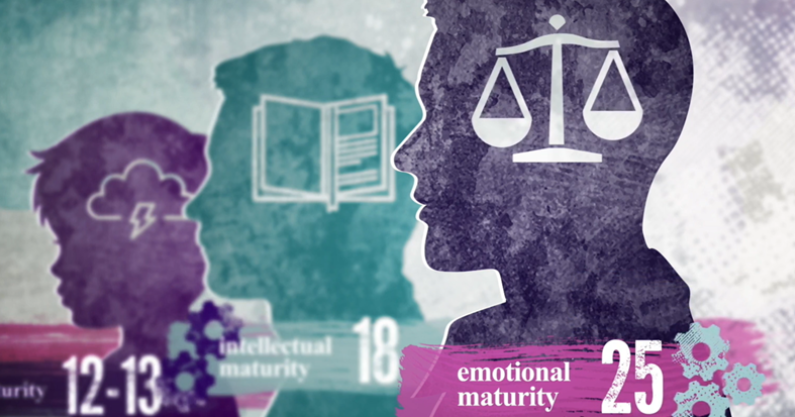 Individualised Approach

Take into account 
level of maturity 
circumstances
background
(impact of trauma and adverse childhood experiences)
Sentencing Young People guideline
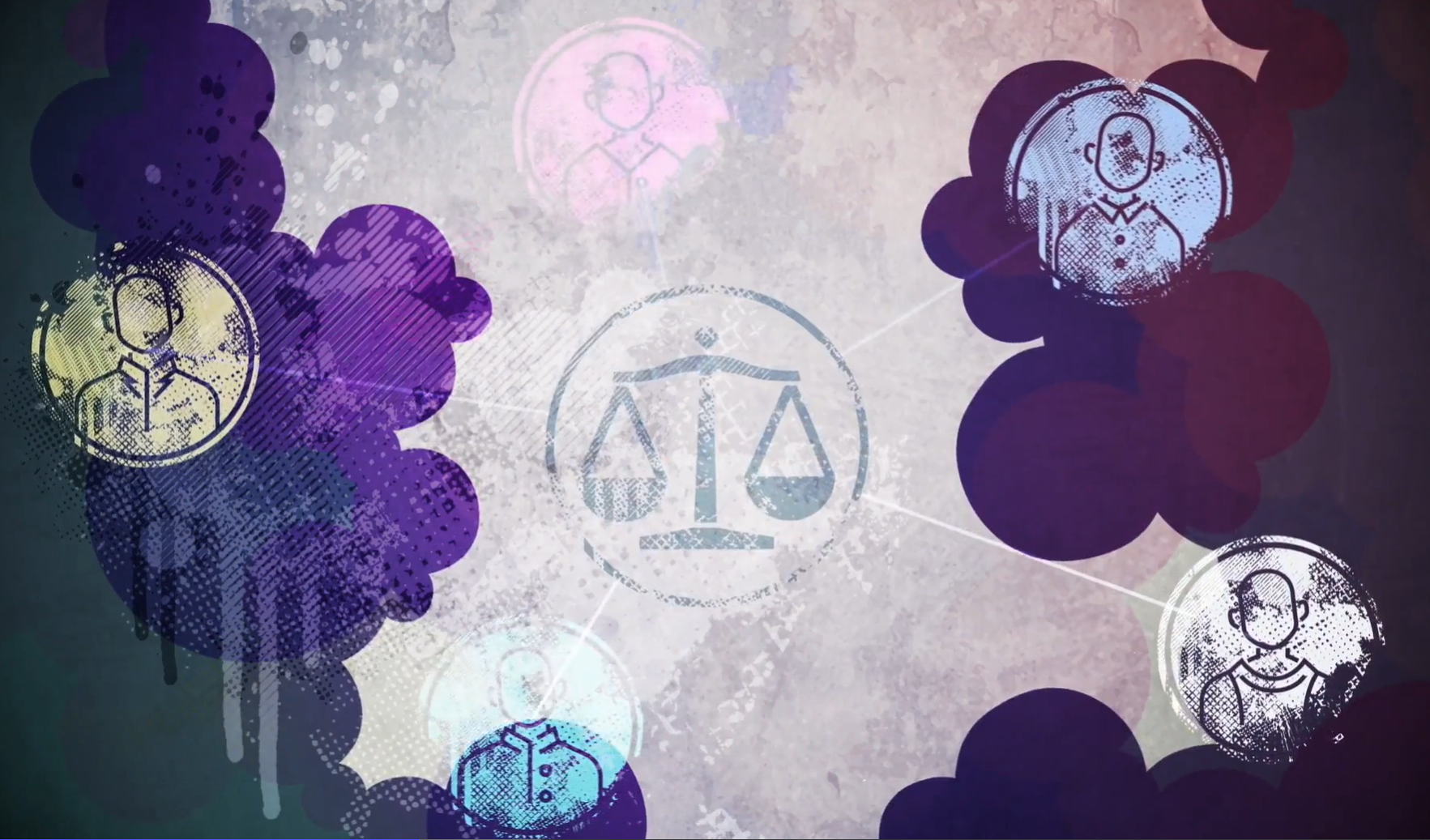 imprisonment or community sentence?
community payback order with a requirement for unpaid work of around 250 hours, and disqualified from driving for a year
Difference between initial sentence and final sentence?
what sentences are available to judges
what the law says
interactive case studies where you play the role of judge 
series of videos including on sentencing young people
myth and jargon busters
Website
Sentencing young people video
Kahoot Quiz

https://kahoot.it/
Play
Game Pin
Contact us
scottishsentencingcouncil.org.uk

sentencingcouncil@scotcourts.gov.uk

@ScotSentencing / LinkedIn
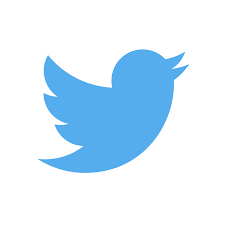